Акилле Фуни
Ревекка у колодца
1924
Ревекка и Елиезер. Венский Генезис, Антиохия (?) VI в
Арнольфо ди Камбио Нимфа источника (Перуджа, Фонтана Маджоре,1277-1281)            Жан Гужон  Фонтан Невинных (Париж, 1549)
Аналоги: Встреча Иакова и РахилиПьерфранческо Мола  Иаков и Рахиль 1659 ГЭЛука Джордано Иаков и Рахиль у колодца 1690 частное собрание
Моисей и дочери Иофора
Сандро Боттичелли
Сикстинская капелла 
1480е
Христос и самарянкаМозаики ц.Сант Аполлинаре Нуово, Равенна 519-523Дуччо ди Буонинсенья Сиена 1309-13
Как и когда иллюстрировалась Книга Бытия?Возможность  существования дохристианского образца. Мозаики и фрески эллинизированных еврейских общин (III-VI вв) и Византийские октатевхи XI-XIII веков
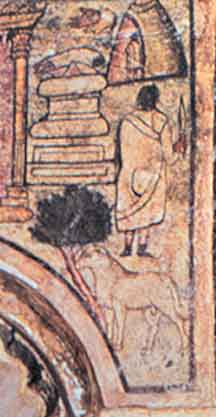 Раннехристианская монументальная живопись и миниатюраМозаики ц.Санта Мария Маджоре в Риме V вМиниатюра Венского Генезиса (Антиохия?) VI в
Ветхозаветные сюжеты как прообразовательные в XII-XVI вв
Клостернойбургский алтарь 1180е
Морализованные библии 1250е
Готический «типологический» витраж XII-XIII вв«Библии бедных» XIV-XVI вв
XVII в – ветхозаветный сюжет и жанровая картинаГербрандт фон Эккехут и Саломон де Брей
Ветхозаветный сюжет в классицистической и академической живописиН.Пуссен Лувр 1648